MÔI TRƯỜNG TRONG
  ĐẤT
MÔI TRƯỜNG NƯỚC
MÔI TRƯỜNG SỐNG 
CỦA SINH VẬT
MÔI TRƯỜNG
  TRÊN CẠN
MÔI TRƯỜNG SINH VẬT
1
Môi trường nước
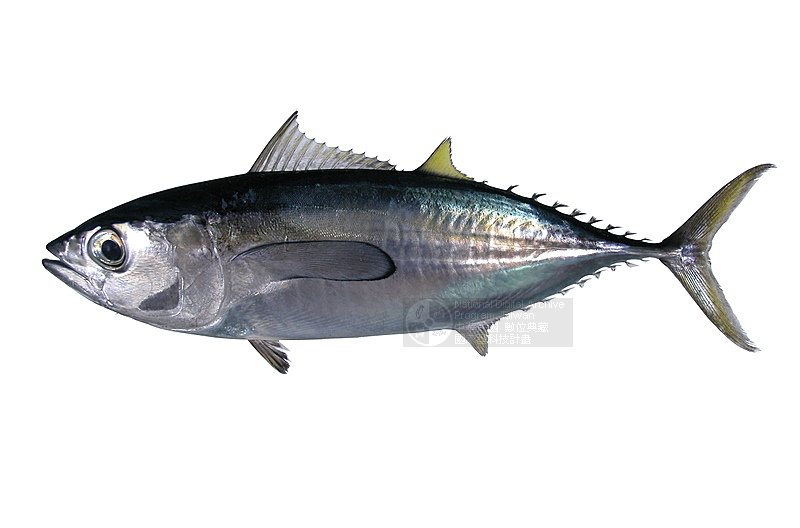 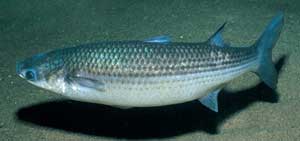 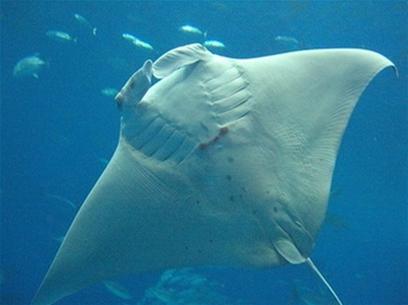 Cá ngừ
Cá đối
Cá đuối
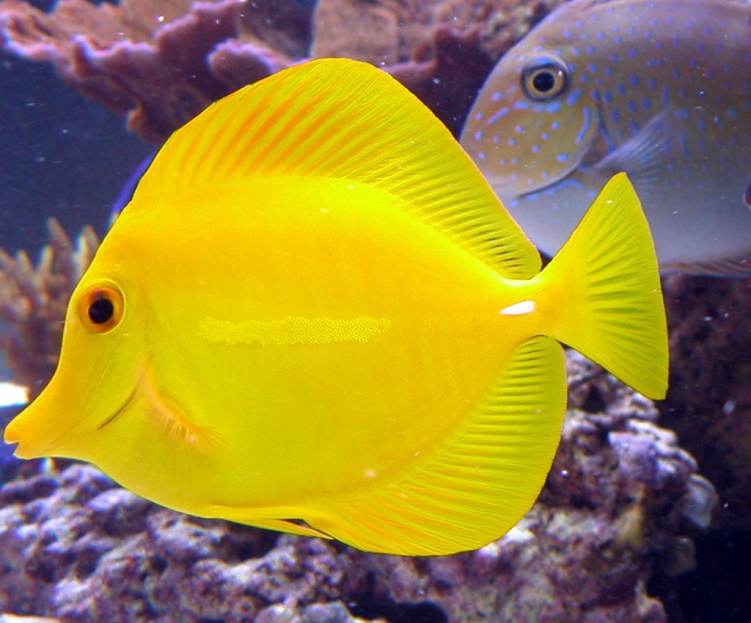 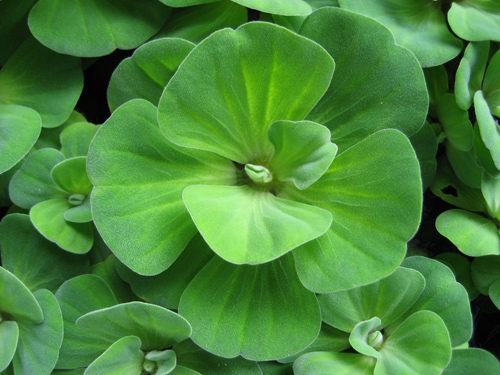 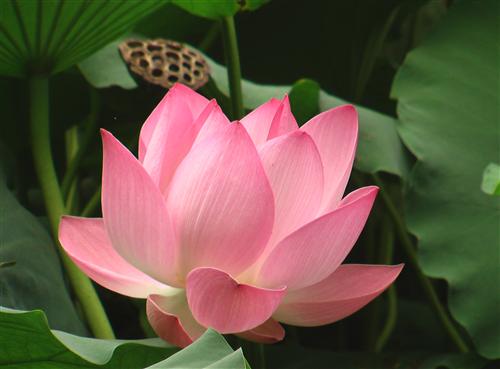 Cây sen
Cá chim mỏ chuột vàng
Bèo hoa dâu
Môi trường nước
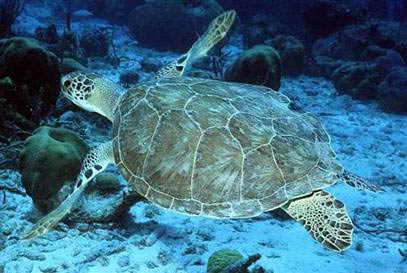 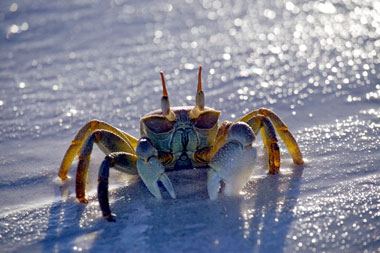 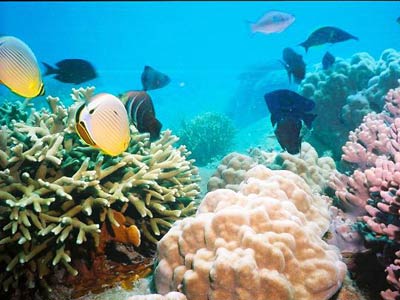 Cua
San hô
Rùa
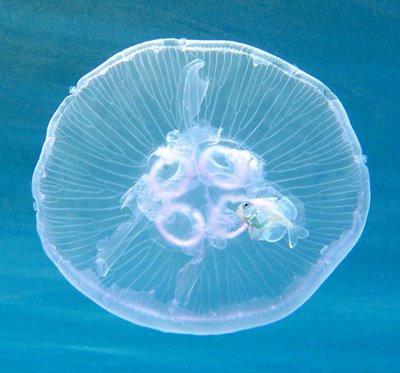 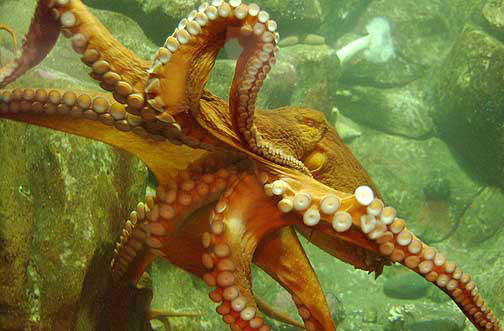 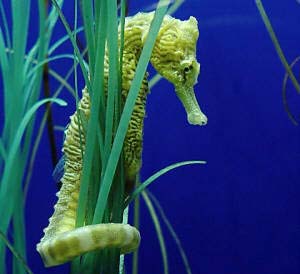 Cá ngựa
Bạch tuộc
Sứa
Môi trường trên cạn
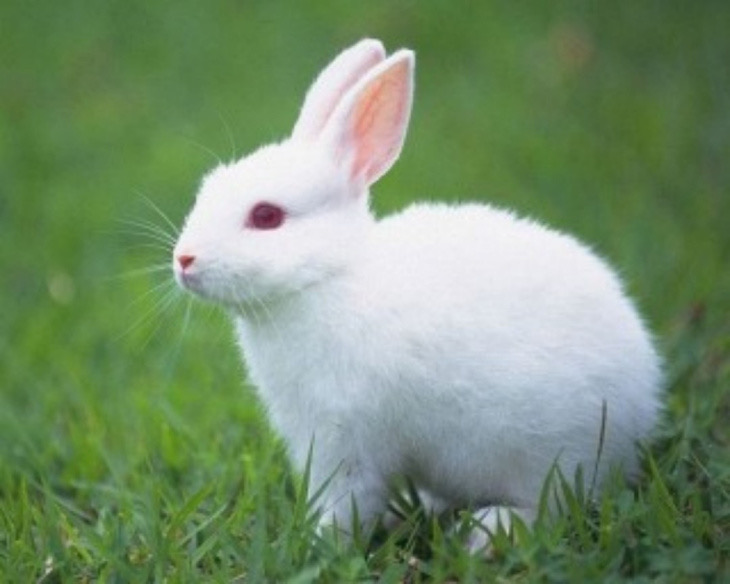 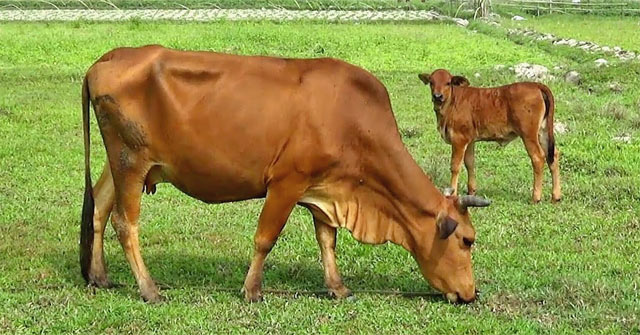 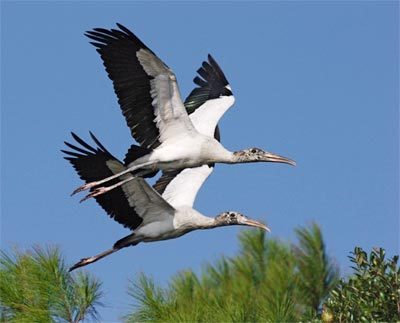 Cò
Thỏ
Bò
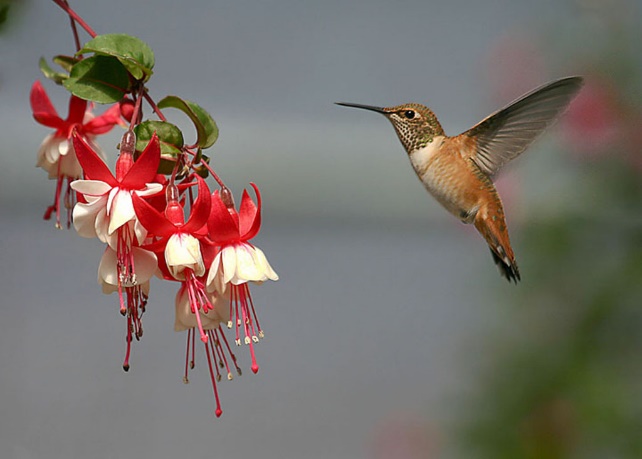 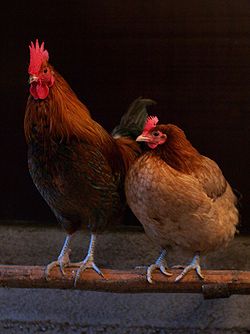 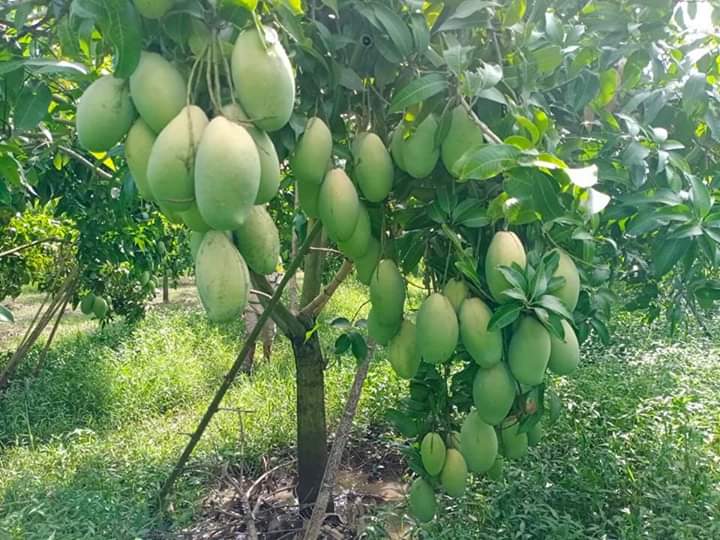 Chim
Cây xoài
Gà
Môi trường trong đất
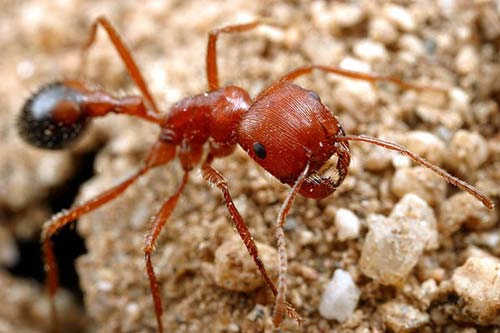 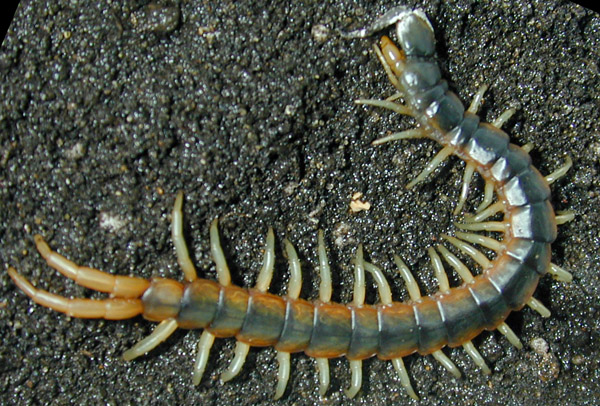 Kiến
Rết
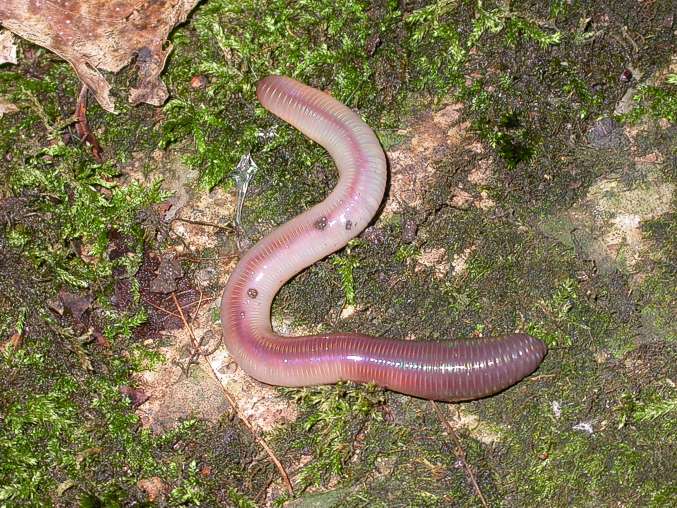 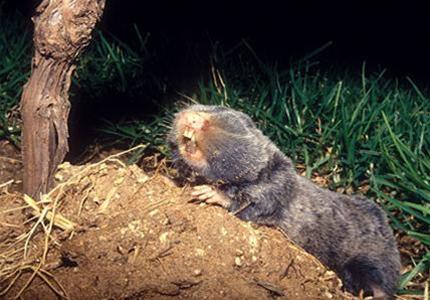 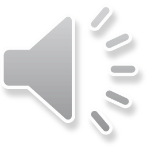 Giun đất
Chuột chũi
1/17/2025
5
Môi trường sinh vật
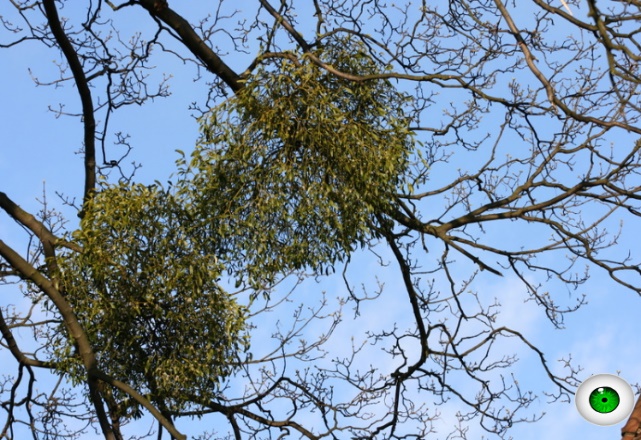 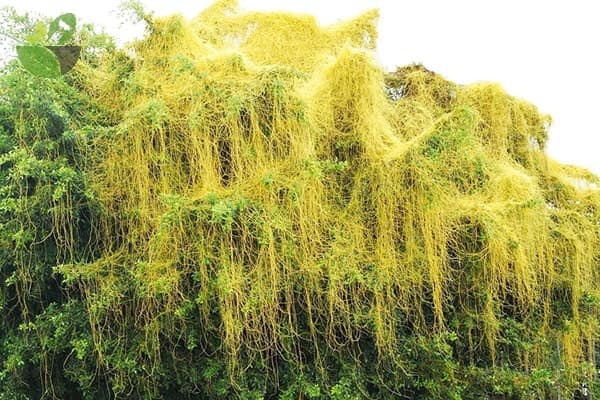 Cây tầm gửi
Dây tơ hồng
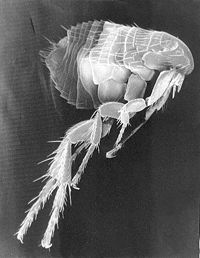 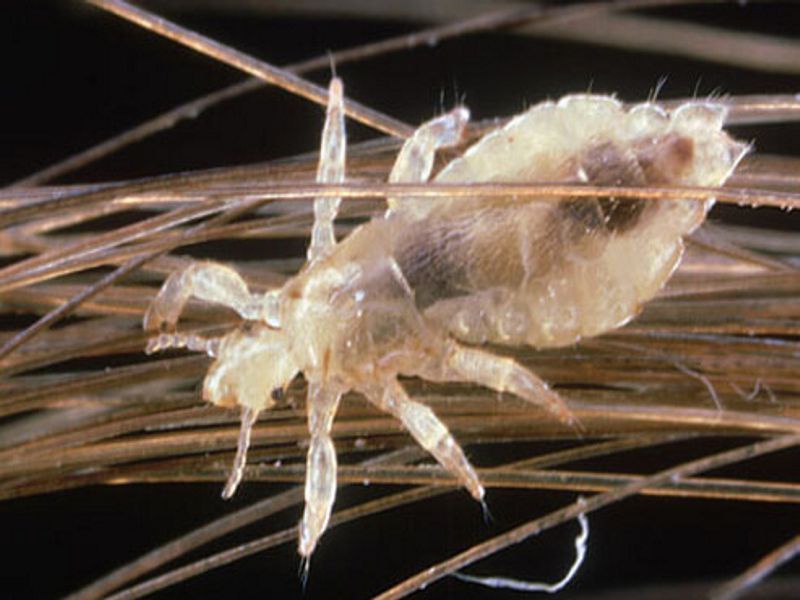 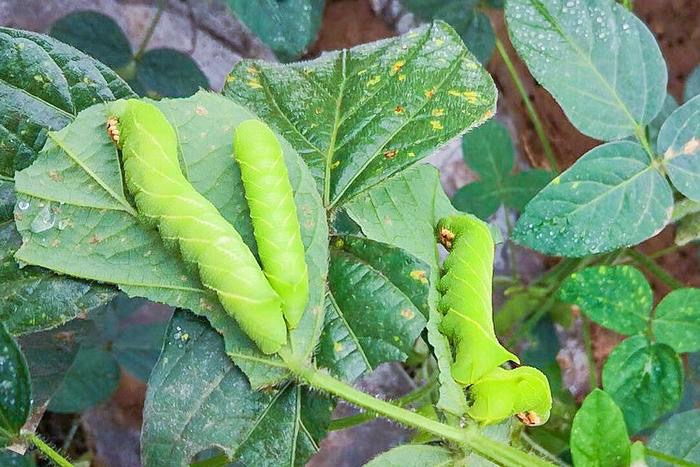 Sâu ăn lá
Bọ chét
Chấy